Membership Commitments - Care
Loving and Caring
God’s Love
Love for one another in the Family of God
Care for one another in the Family of God
Love in Discipleship
“Above and Beyond” Care
Slide No. 1
[Speaker Notes: We continue our series on the six Membership Commitments for Hillview and Kintore (and any other Christian church).

Every member here must have agreed to try to live out these six commitments outlined in the Members Covenant.

So why are they important? 

A flourishing Church membership is important for our spiritual well being and shows that God loves people. 

Today’s sermon is about “Caring”.

Here’s where we are going in the next 20 or 25 minutes.]
Membership Commitments - Care
Loving and Caring
All you need is Love
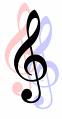 Slide No. 2
[Speaker Notes: There can’t be many secular chart-topping songs that perfectly hit the mark for a sermon theme. Here’s one that does – “ALL YOU NEED IS LOVE” !!
 
Every member here believes that God loves them and that God has proved it.
 
God’s Love is unique and powerful – transformative.
 
Love is a hollow sentiment if it doesn’t move me to action. 1John 3:17-18 but whoever has the world’s goods, and sees his brother in need and closes his heart against him, how does the love of God abide in him? … let us not love with word or with tongue, but in deed and truth.
Caring, is Love in Action, seeing and meeting people’s needs.
 
God loves all people, not just Christians.
Christian Love should reflect God’s love.
 
Phil. 2:20 
I hope to send Timothy to you soon …… I have no-one like him, who takes a genuine interest/concern in/for your welfare.
.]
Membership Commitments - Care
God’s Love
Agape love
Unconditional
Indiscriminate
Extravagantly generous
Unending
Adoption
Slide No. 3
[Speaker Notes: See Notes.]
Membership Commitments - Care
Christian Love for one another in the Family of God
Love Is ….
Slide No. 4
Membership Commitments - Care
Christian Care for one another in the Family of God
Meals when needed
Visitation
Prayer
Phone call/ Text
Tokens of affection -Flowers/cards
Transport
DIY
Clothing donations
Freely Bin
Old Folks engagements
Slide No. 5
Membership Commitments - Evaluation
Slide No. 6
Membership Commitments - Care
Care Package in the Family of God
“…Be at peace with each other.” (Mark 9:50)
“…In humility consider others better than yourselves.” (Philippians 2:3)
“…Have equal concern for each other.” (I Corinthians 12:25)
“Carry each other’s burdens…” (Galatians 6:2)
“…Be patient, bear with one another in love.” (Ephesians 4:2)
“…Forgive whatever grievances you may have against one another.” (Col. 3:13)
“…Admonish one another (Colossians 3:16)
“…Encourage each other…”(I Thessalonians 4:18)
“…Spur one another on toward love and good deeds.” (Hebrews 10:24)
“Don’t grumble against each other…” (James 5:9)
“Offer hospitality to one another without grumbling.” (I Peter 4:9)
Slide No. 7
Membership Commitments - Care
Christian Love in Discipleship
Love all people
Outward looking
Love “strangers”
Slide No. 8
Membership Commitments - Care
“Above and Beyond” Love
Tim Tebow – Video Clip
Slide No. 9